Фруктовое пюрев мягкой упаковке (4 SKU)
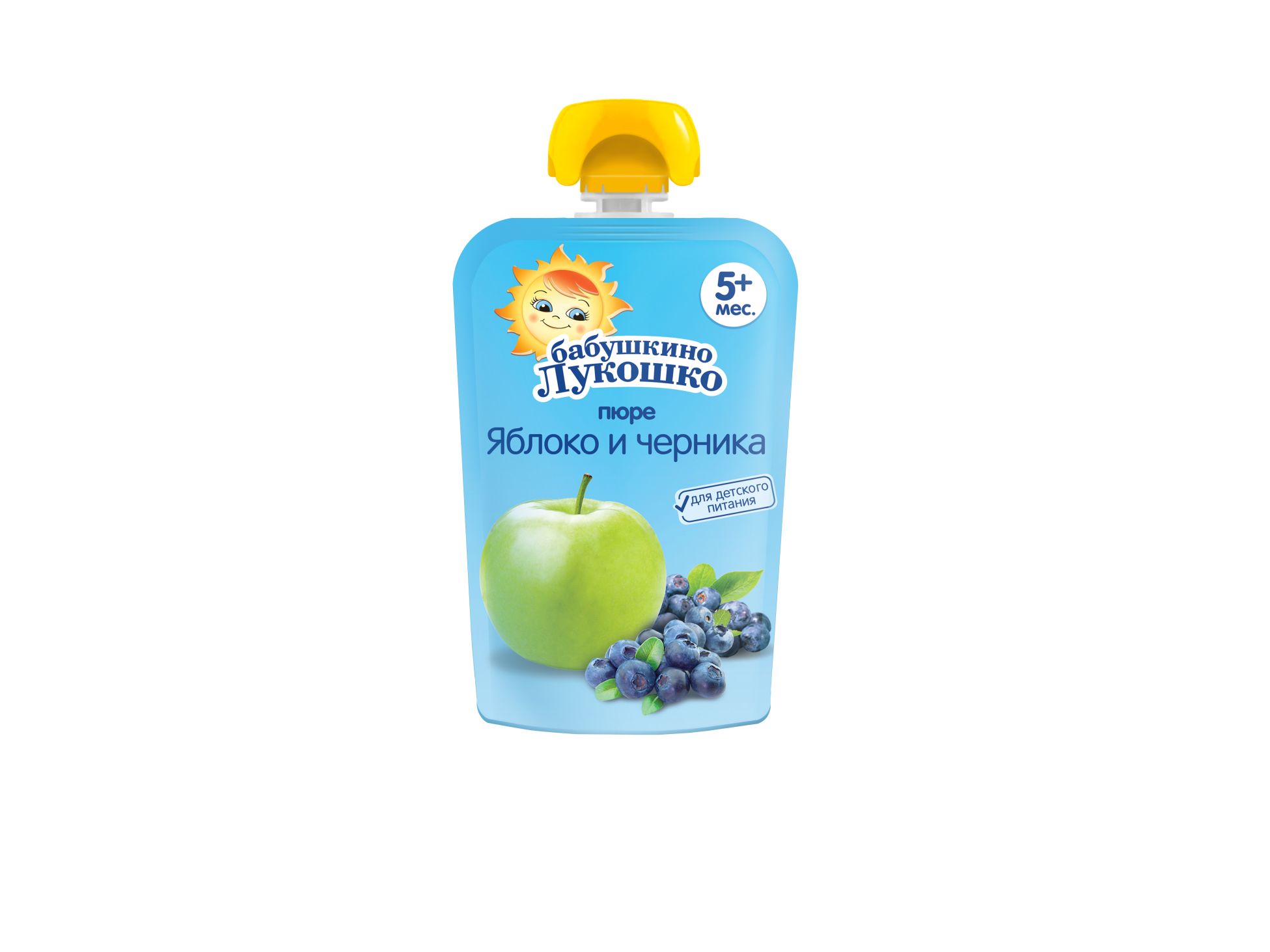 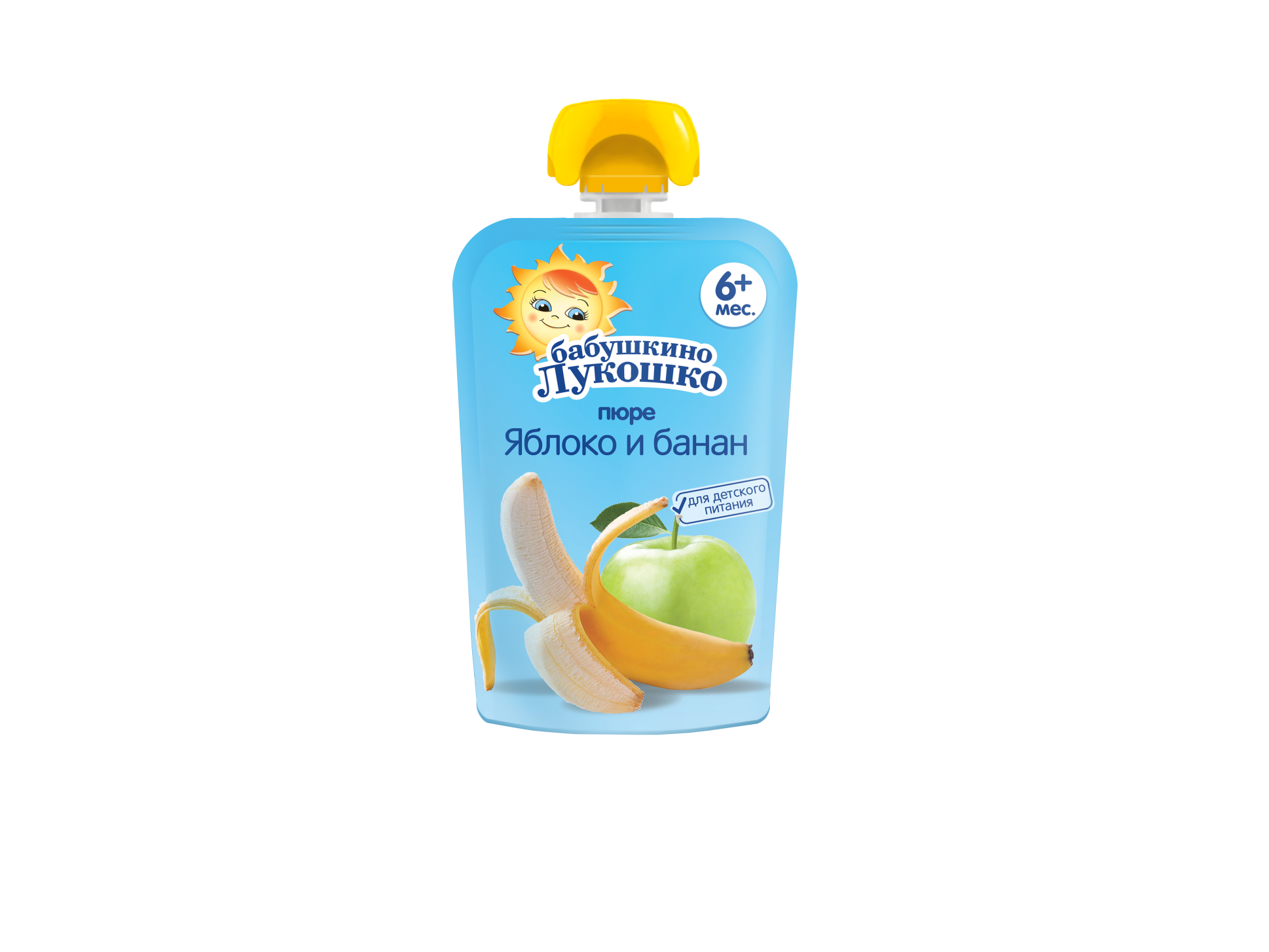 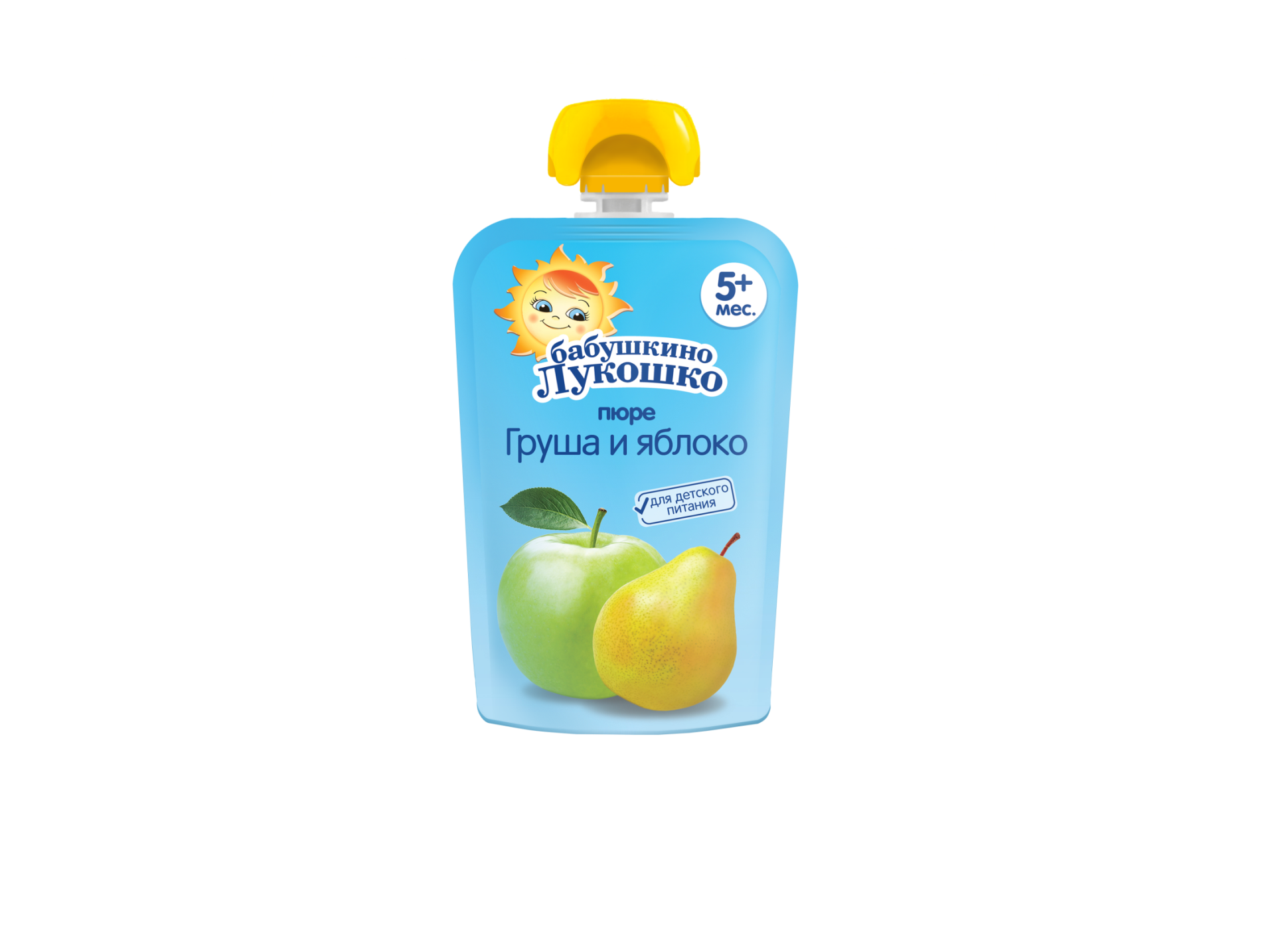 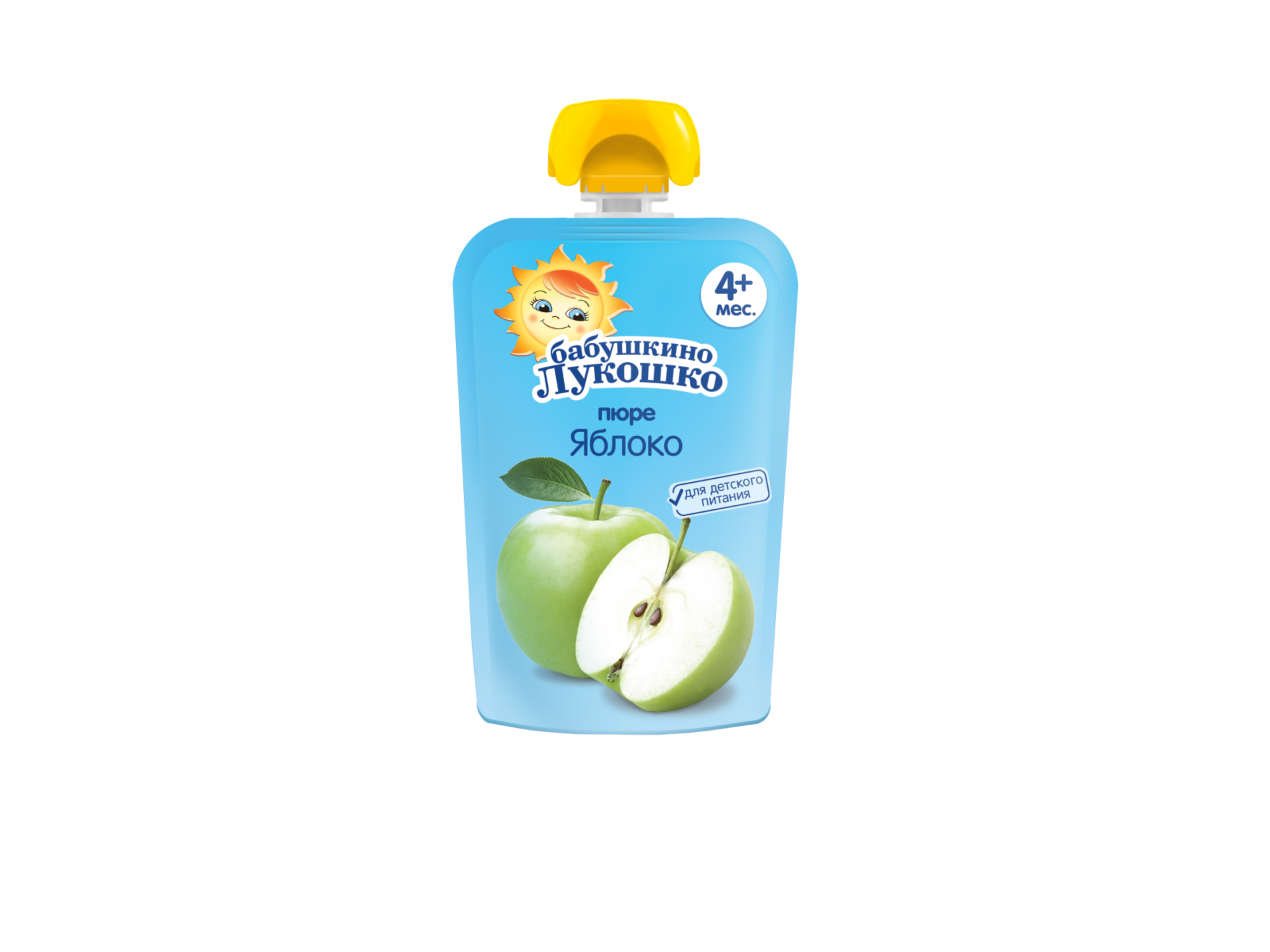 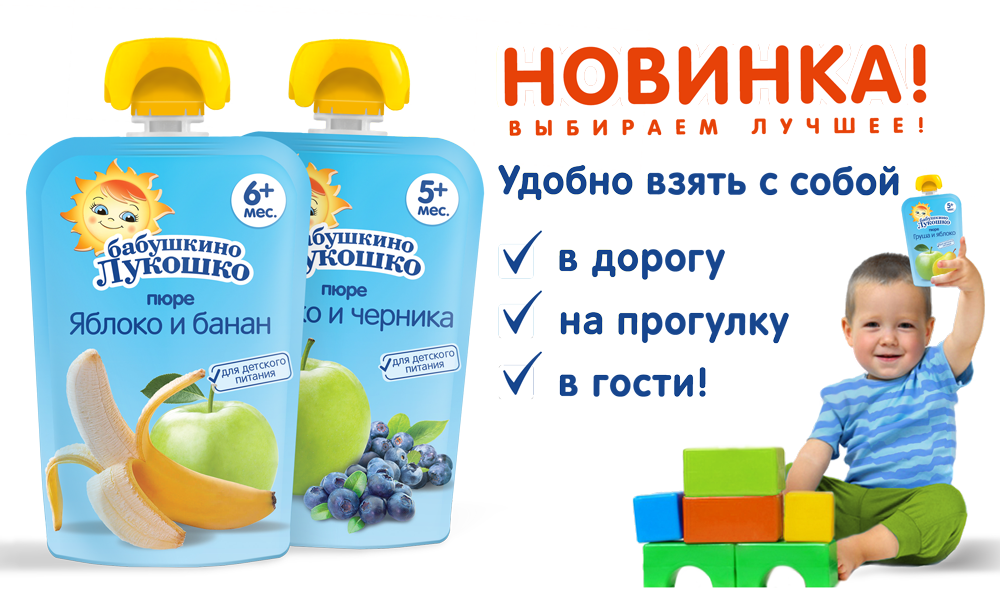